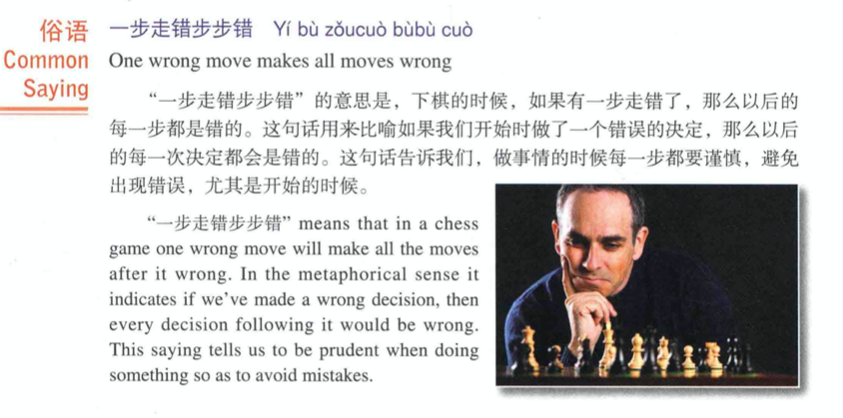 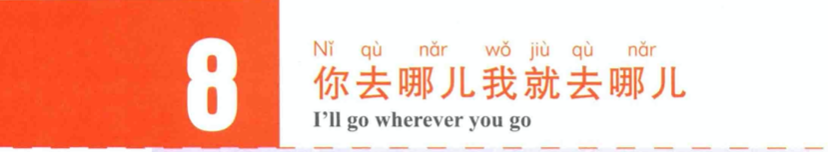 熊猫
Xióng māo
mǎn yì
满意 v. to be satisfied
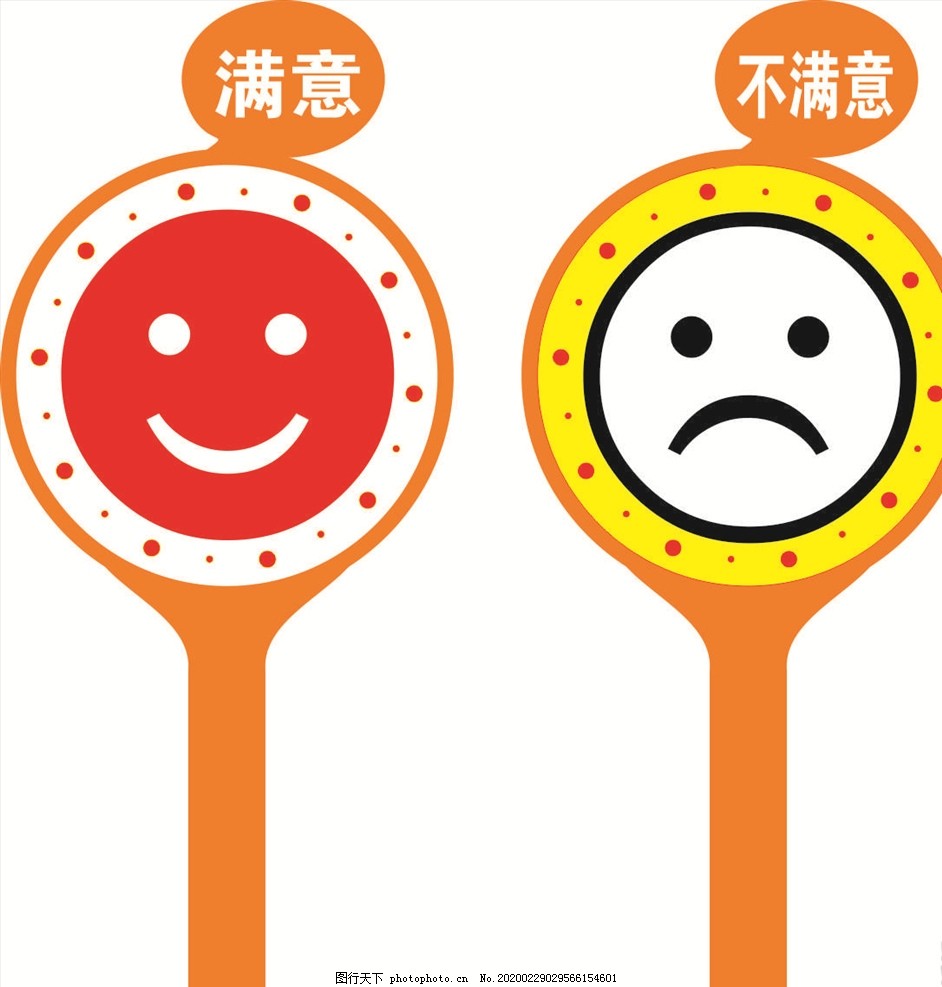 A：这件衣服你满意吗？
B：我很满意。

A：小丽对你好像有点不满意。
B：真的吗？

我对这件礼物很满意。
我妈妈对我女朋友很满意。
老板对我的工作很满意。
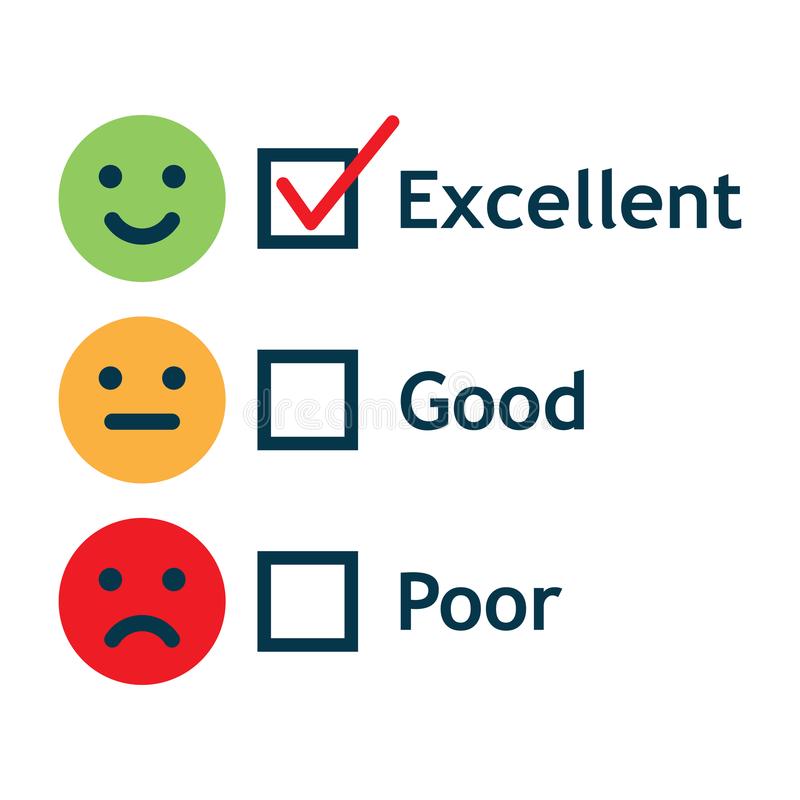 diǎn tī
电梯 n.elevator
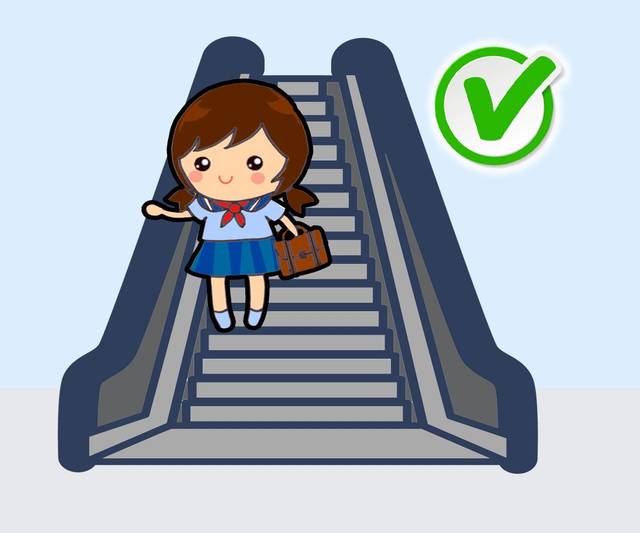 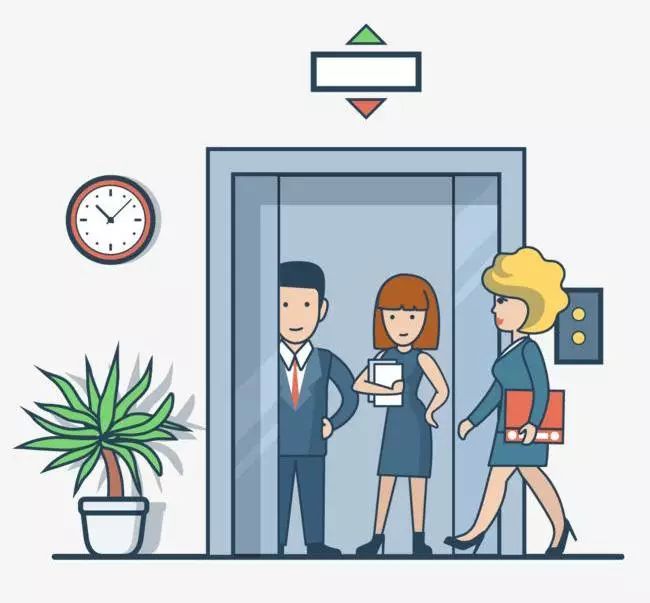 坐电梯
扶梯
梯子
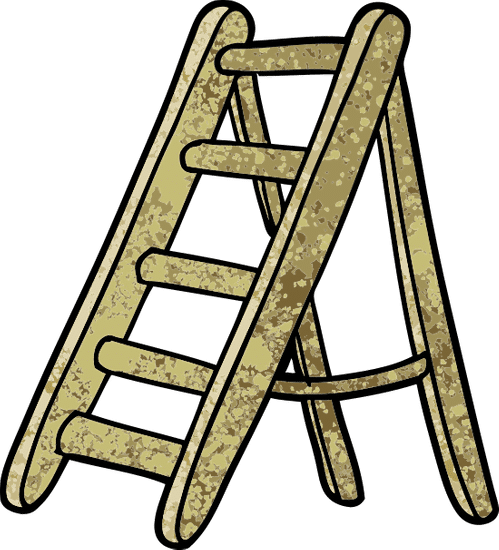 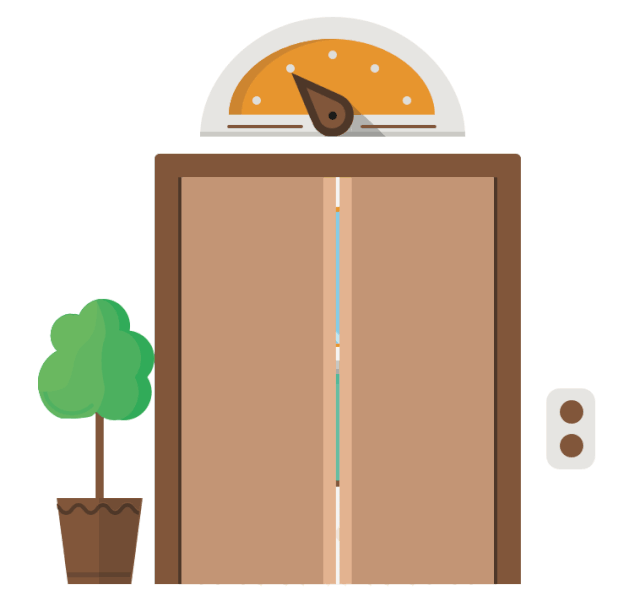 céng
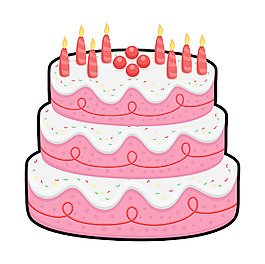 层 m.used for floors
我家在三层。
这栋楼有20层。
这个蛋糕有三层。
我今天穿了三层衣服。
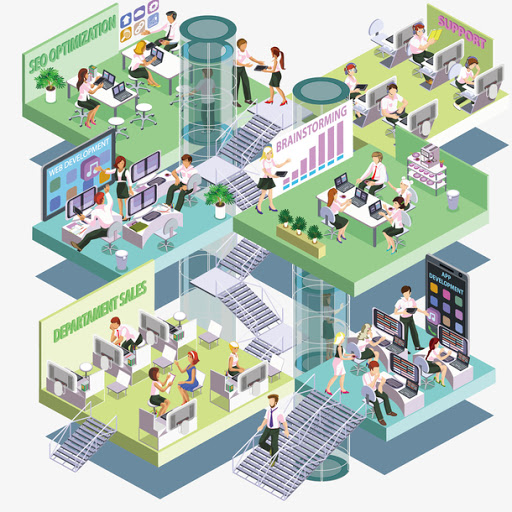 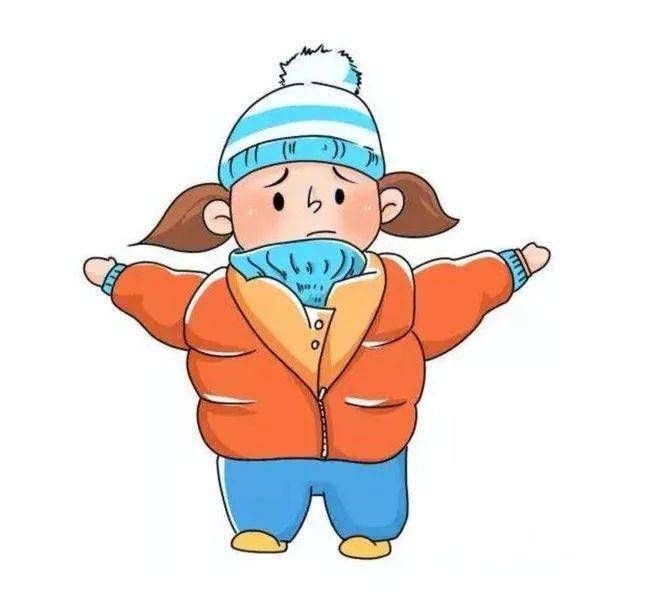 害怕 v.to be afraid,to be scared
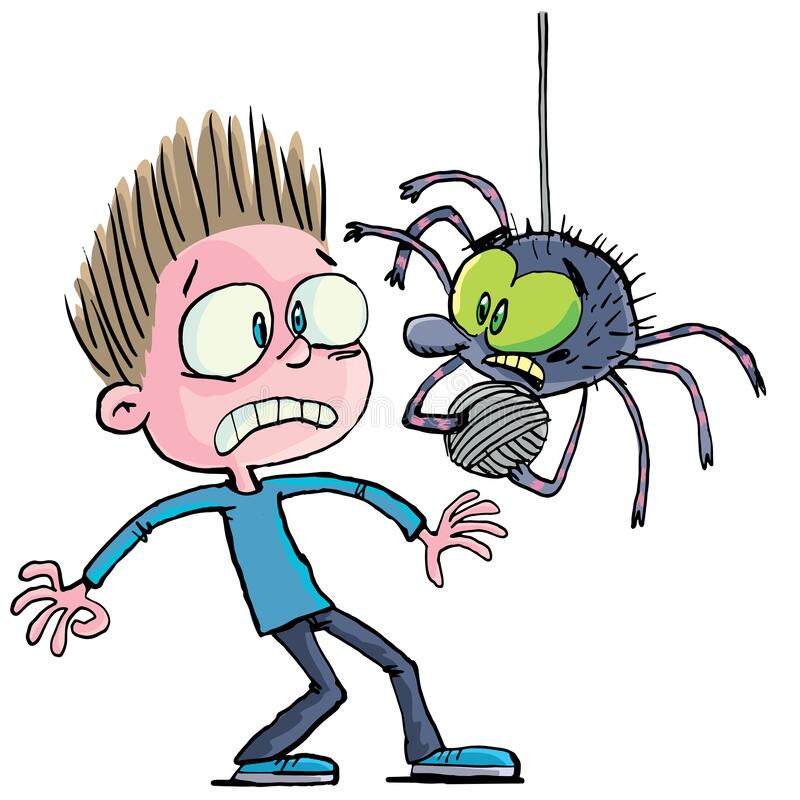 A：你害怕什么？
   B：我害怕蜘蛛/蛇。
我害怕黑。
我怕狗。
我怕离开家人。
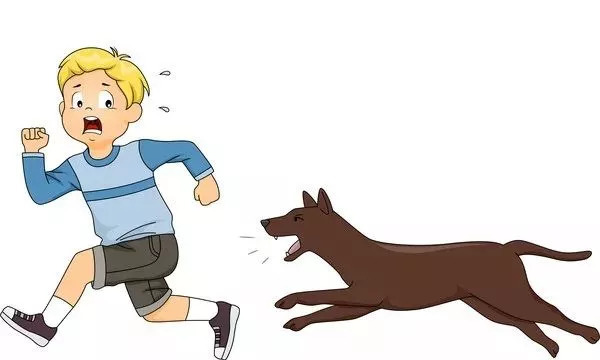 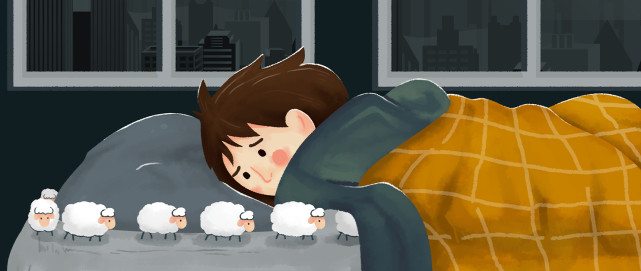 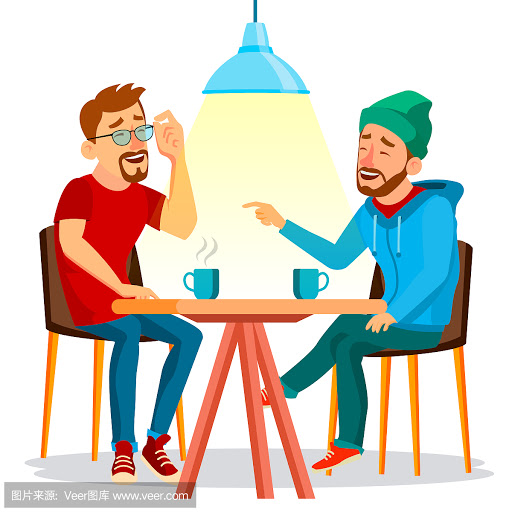 Jiàn miàn见面 v.to meet
跟/和朋友见面
下周四见面
两点见面
明天我们在哪儿见面？
我们好久没见面了
这是我们第一次见面
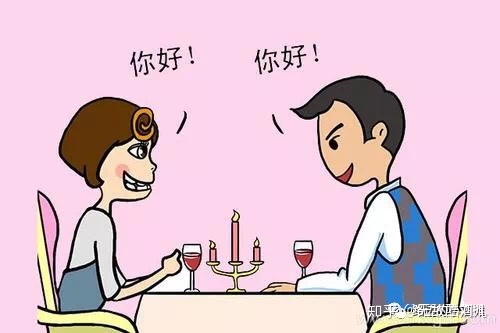 ānjìng安静 adj.quiet
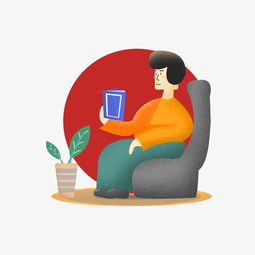 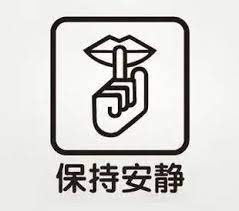 她是一个安静的人。
这个教室很安静。
图书馆很安静。
请保持安静。
安静！
Xióng         māo
熊猫
man             yì
v
满意
diàn             tī
电梯
hài               pà
害怕
jiàn            miàn
见面
ān            jìng
安静
céng
层
熊猫
害怕
满意
见面
电梯
安静
层
又+V（has already  happened）
上个星期我买了一条裤子，昨天又买了一条。
你上午已经喝了一杯咖啡，下午怎么又喝了一杯？
小刚，你前天迟到，昨天迟到，今天怎么又迟到了？
我昨天看了一个电影，今天又看了一个
再+V(has not happened yet)
你只吃了一点儿饭，再吃一点儿吧。
家里只有一个面包了，我们再买一些吧。
那个饭馆我昨天去了一次，明天还想再去一次。
昨天去看了看，今天又去看了看，明天还想再去看一次。
1.我想明天（          ）买一个本子。
2.你怎么（        ）迟到了？
3.请等一下，我（      ）去一下卫生间。
4.我在中国见过熊猫，昨天（     ）去公园看熊猫了。
huí   yì回忆一下
我去饺子馆吃了两次饺子，上个星期去了一次，昨天又去了一次，我想明天再去一次。

我昨天去了饺子馆，明天想再去一次。
worksheet